Climate change, water and infrastructure - the importance of good governance when climate proofing society
Mats Eriksson, Programme Director
Stockholm International Water Institute
Main message
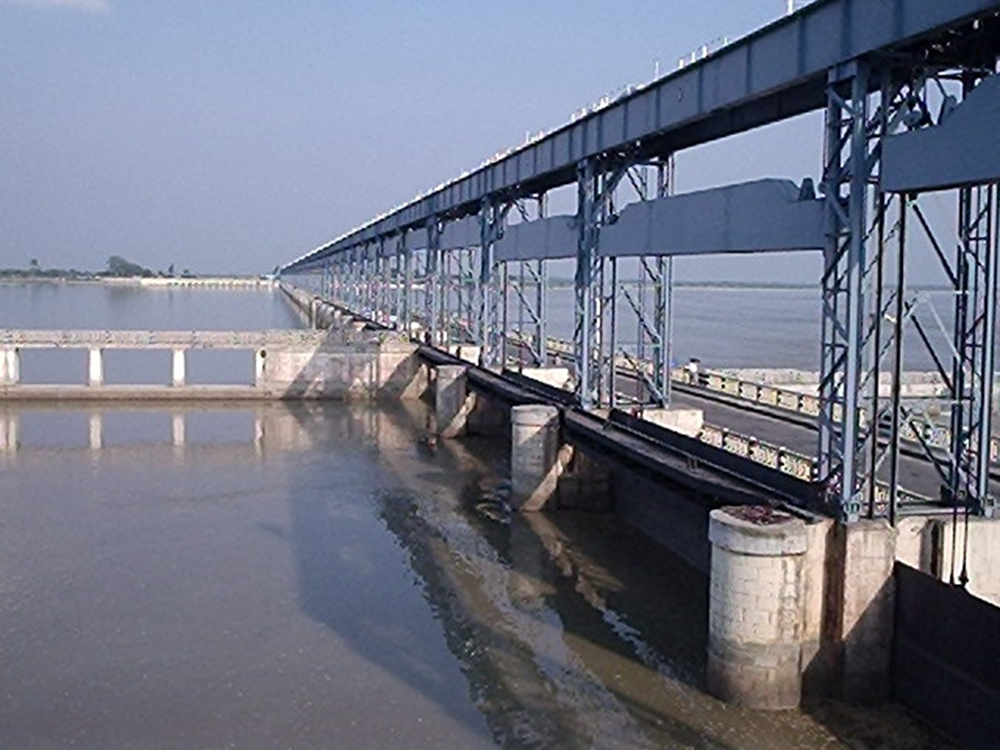 Infrastructure development and governance, particularly for flood mitigation, is overlooked leading to faulty constructions and poor governance systems with disasters and loss of human lives and livelihoods as a result.
Decision-making, governance, transparency and accountability needs to be improved for better planning, construction and maintenance of flood mitigation infrastructure.
Conclusions
Infrastructure development and governance, particularly for flood mitigation, is overlooked leading to faulty constructions and poor governance systems with disasters and loss of human lives and livelihoods as a result.

Decision-making and governance needs to be improved for better planning, construction and maintenance of flood mitigation infrastructure
The majority of all hazards are water-induced (= climate-determined)
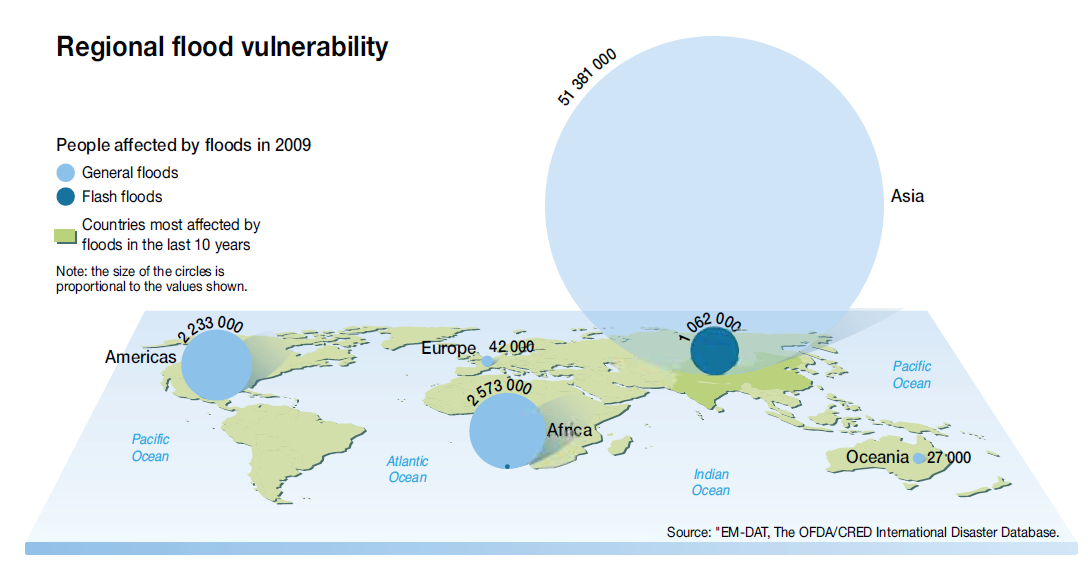 2009
Some figures: 2010 Flood impact in Indus
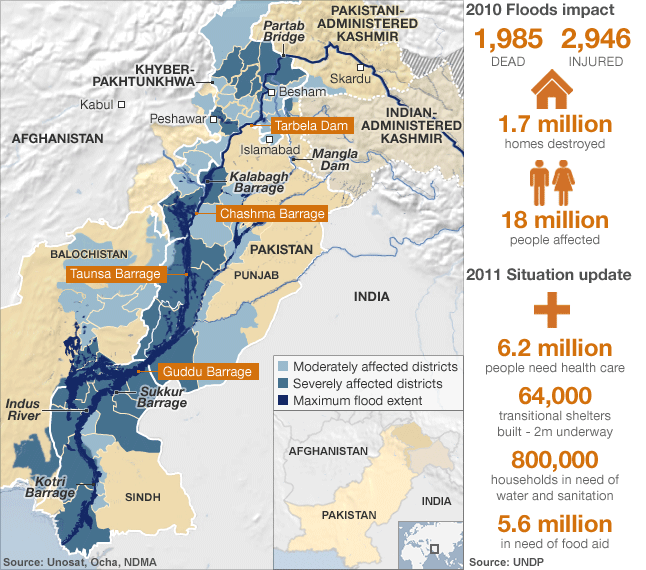 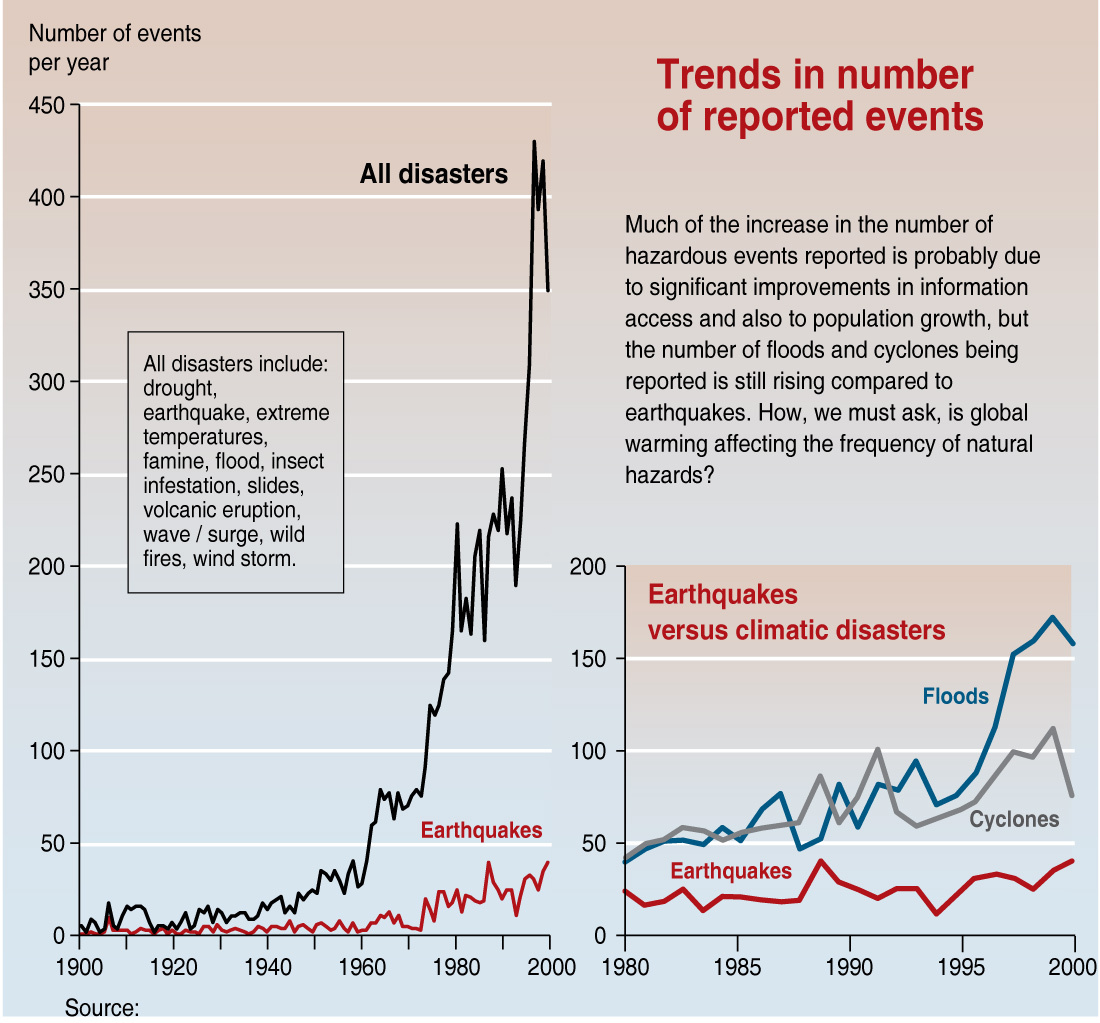 Trends in number of reported events

Climate and water-induced disasters increase in number
Trends in number  of reported events



Source: UNEP
Dams are well monitored and governed
BURKINA FASO:

Following destructive floods in 2007, dams for irrigation are re-constructed in a climate proof way
Embankments
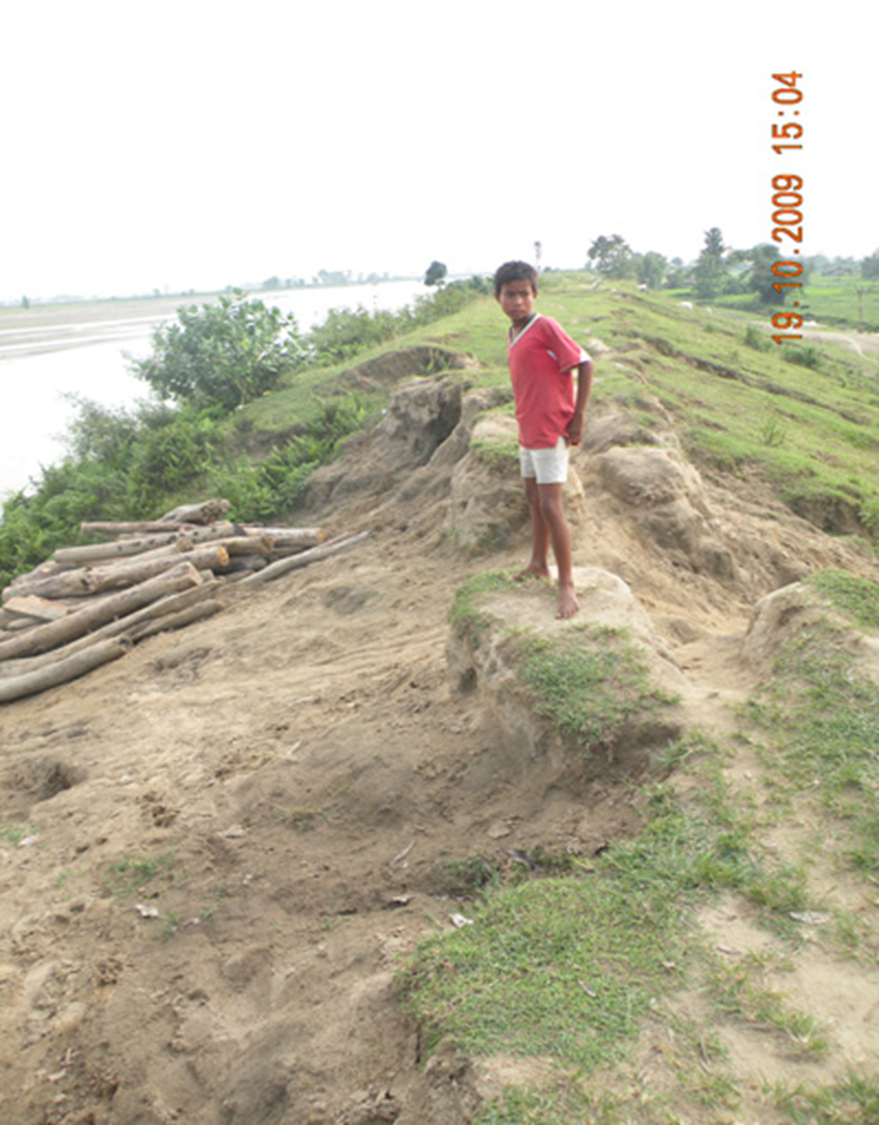 Poor governance
Inadequate monitoring and maintenance
One of the highest destructive potential among infrastructures
Subject to un-ethical governance and management
Example 1: Koshi Basin, Nepal/India
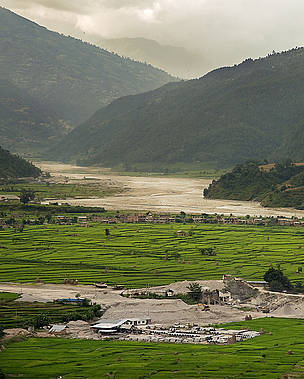 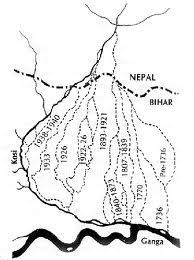 Koshi Basin disaster Nepal/India 2008
Breach of an embankment in  a transboundary setting

A man-made disaster due to poor governance setup, leading to neglected monitoring and maintenance
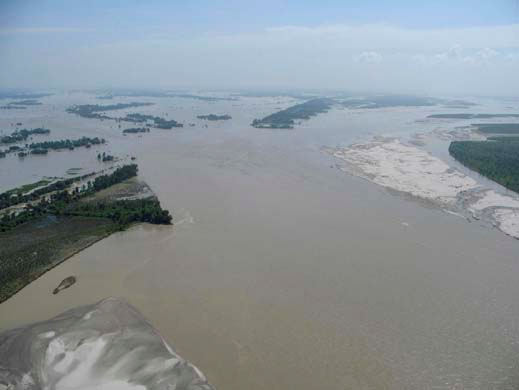 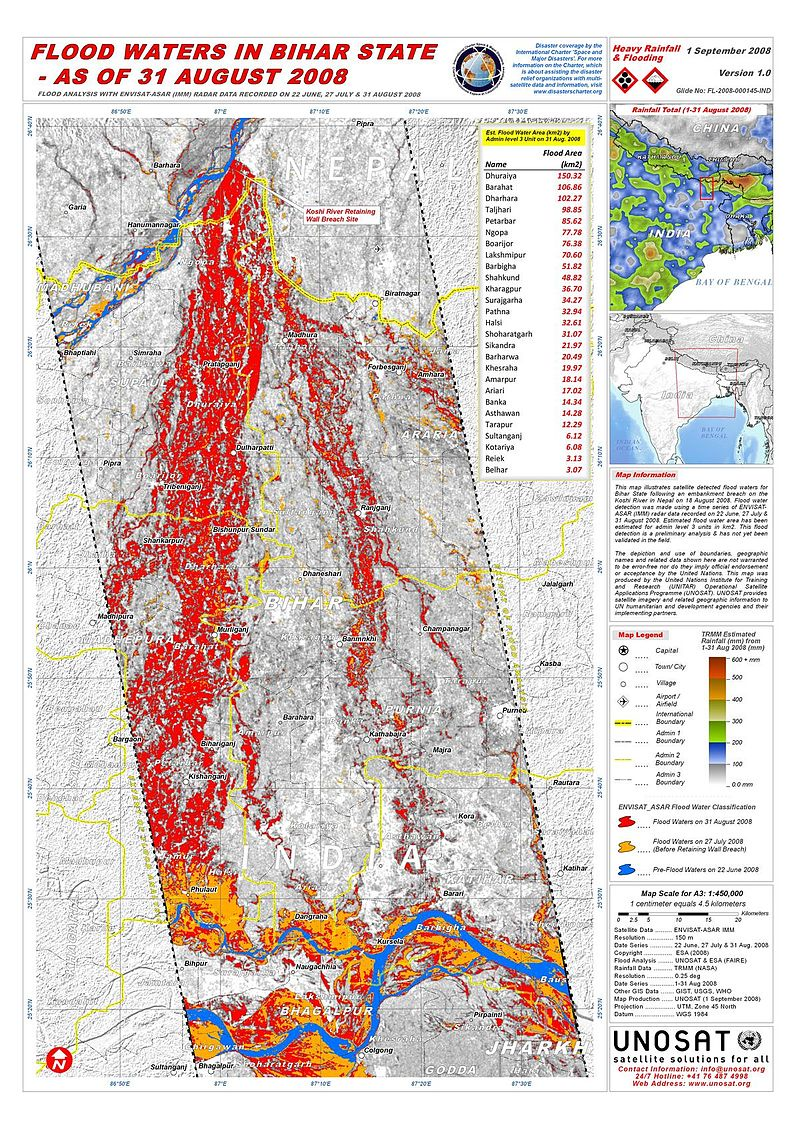 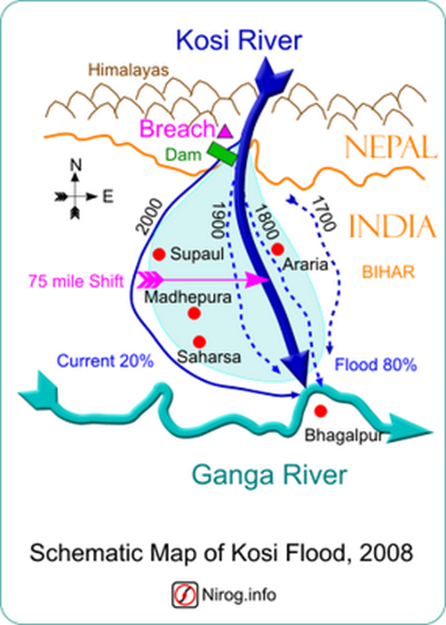 Koshi: disaster due to poor governance
Breach of the embankment happened at 1/3 of average river flow
7000 people dead
3,650,000 displaced
Breach have happened 8 times since 1954!
Governance and maintenance = Indian authorities on Nepalese territory
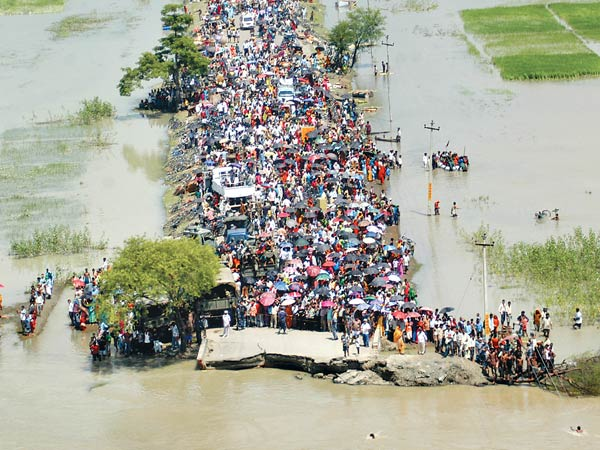 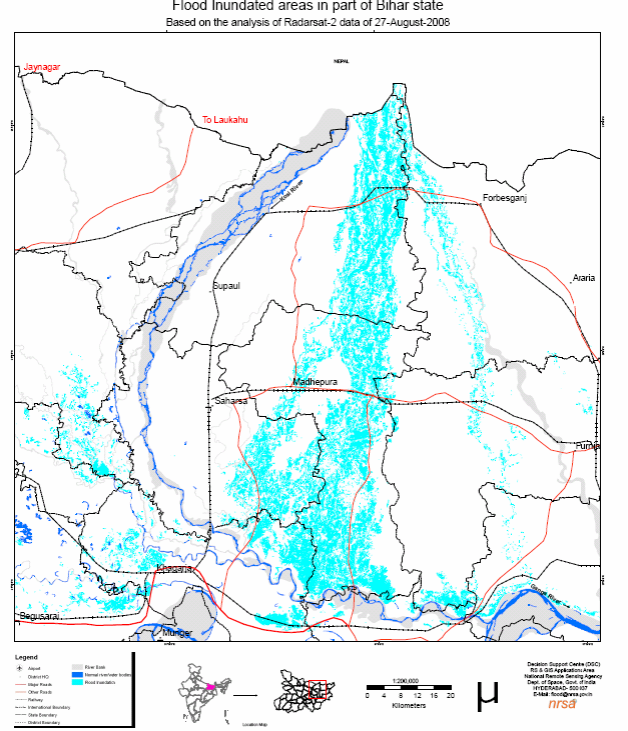 Koshi basin disaster (Nepal/India) August 2008Breach of an embankment in  a transboundary setting
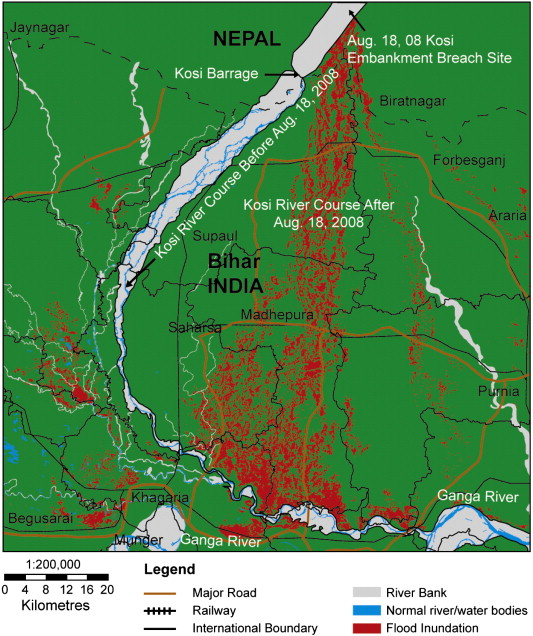 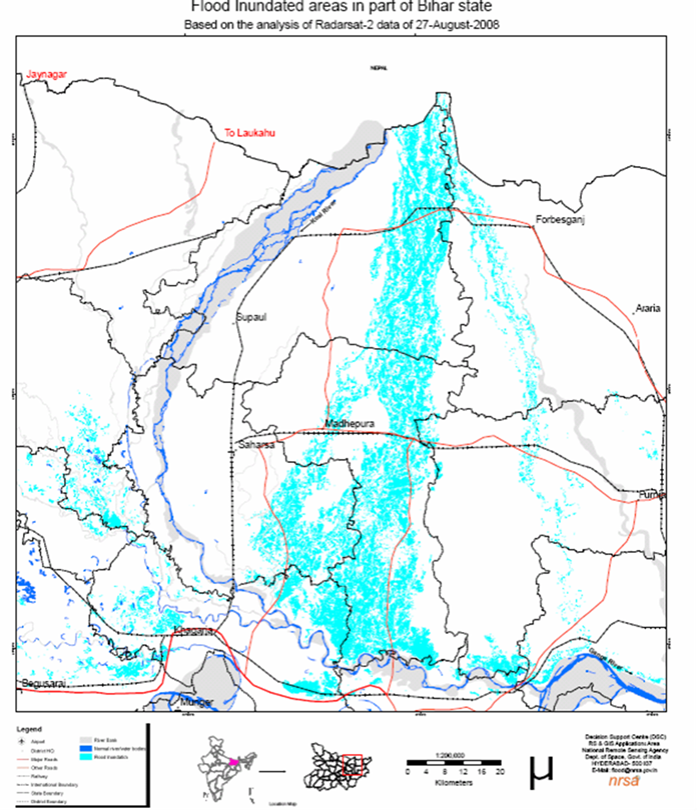 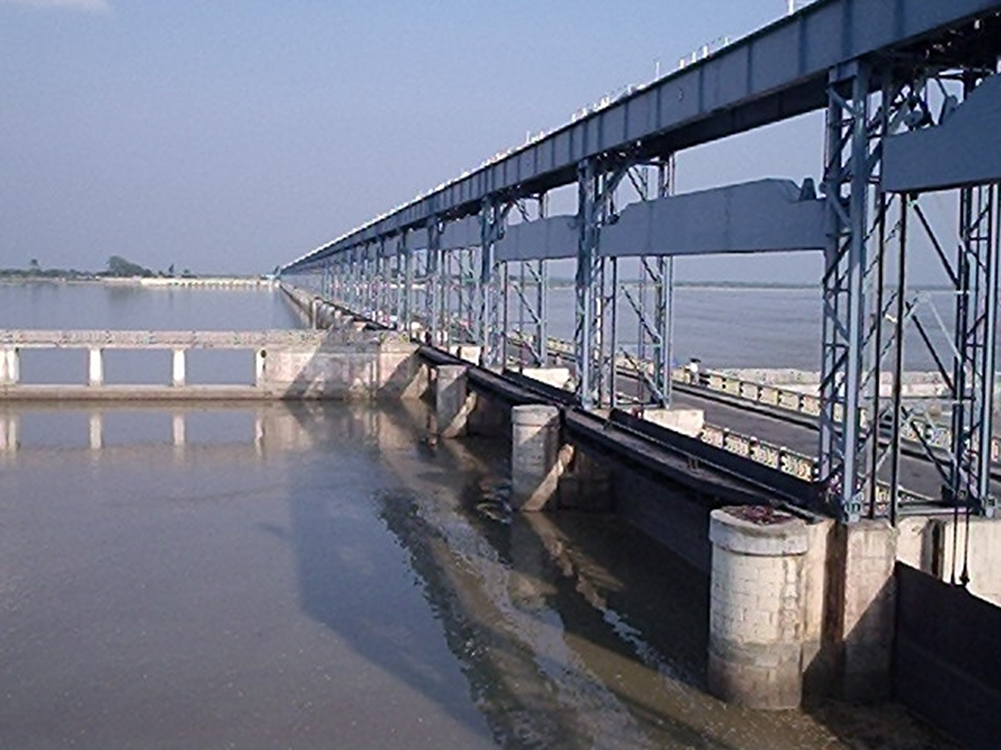 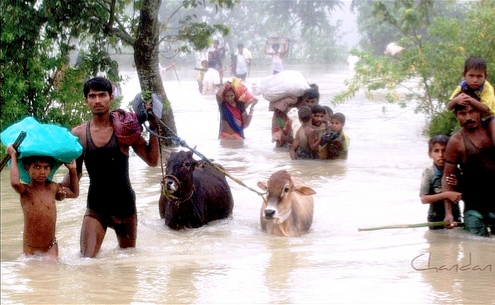 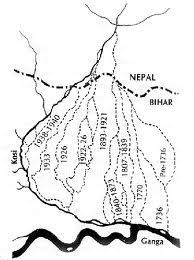 Example 2: Red River Delta, Vietnam – which is appropriate governance level?
Canal systems in low-lying paddy fields
drain water away during floods
Lead water to fields during droughts 
-----
Canals are centrally governed
Is more local governance desirable?
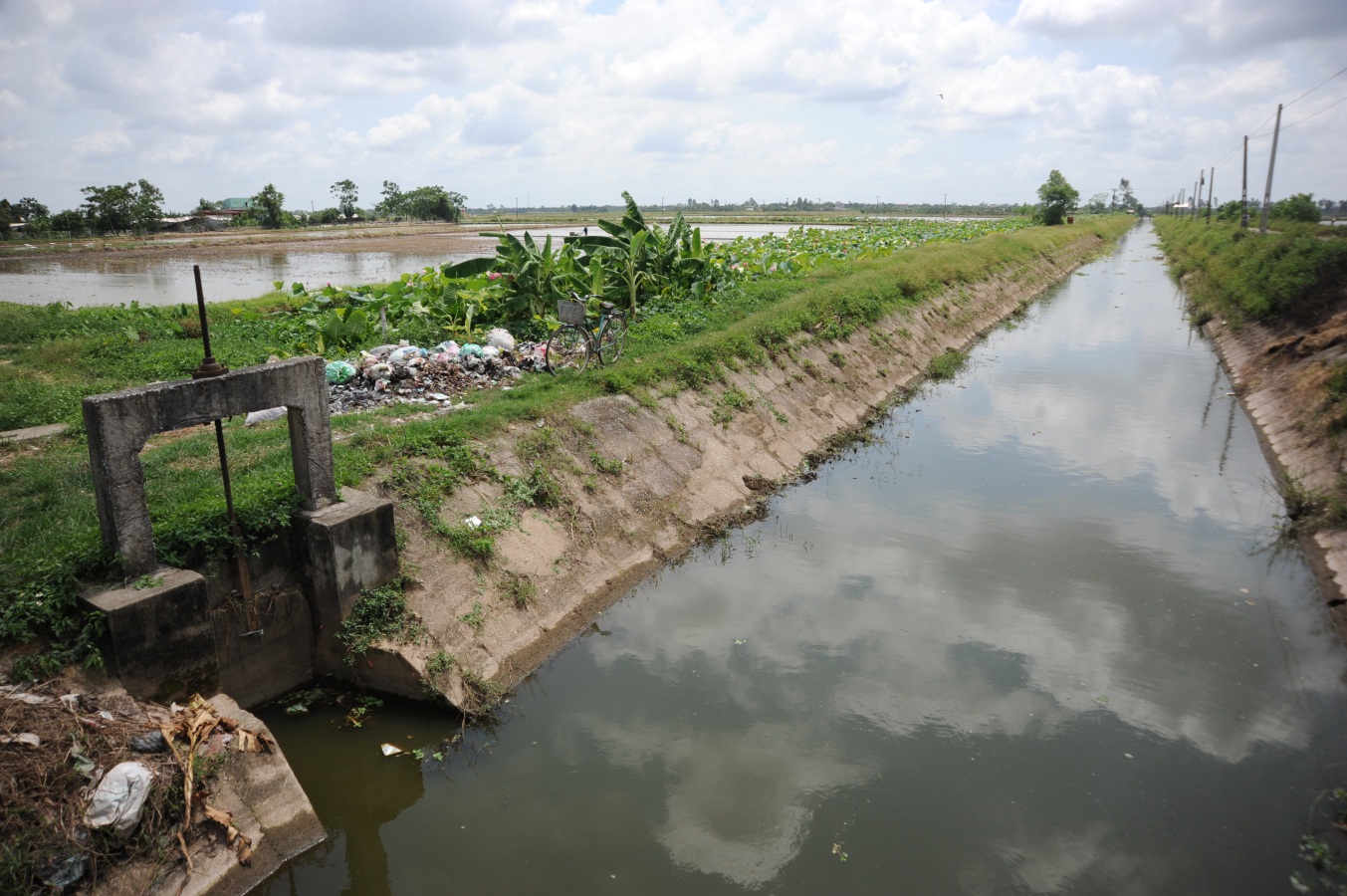 Example 3: Central Nepal – mismatch between central and local level
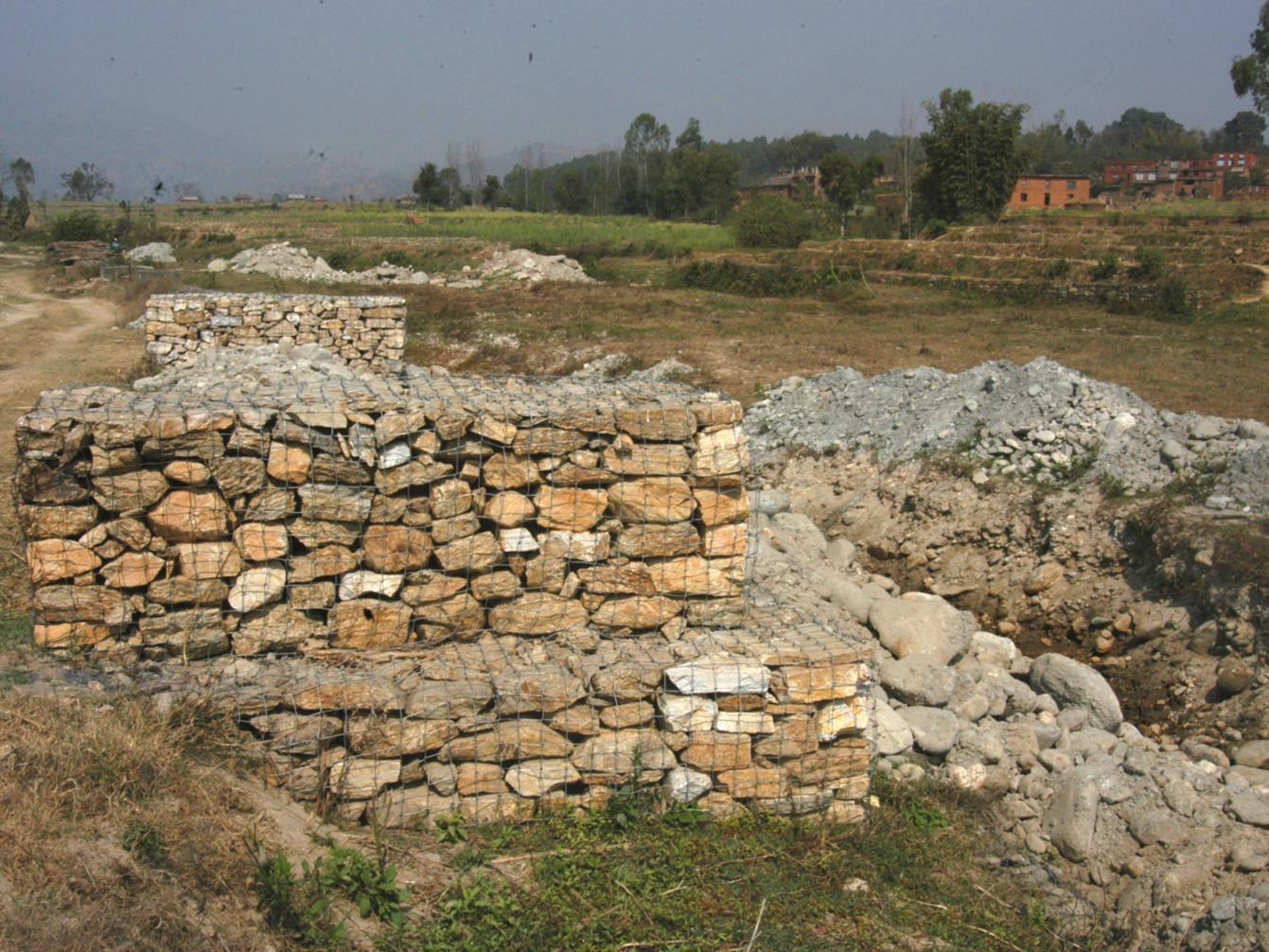 Flood protection being built when drought is a problem
Mismatch between central governance decisions and local needs
Example 4: Chitral, NW Pakistan
Extremely challenging areas for infrastructure development
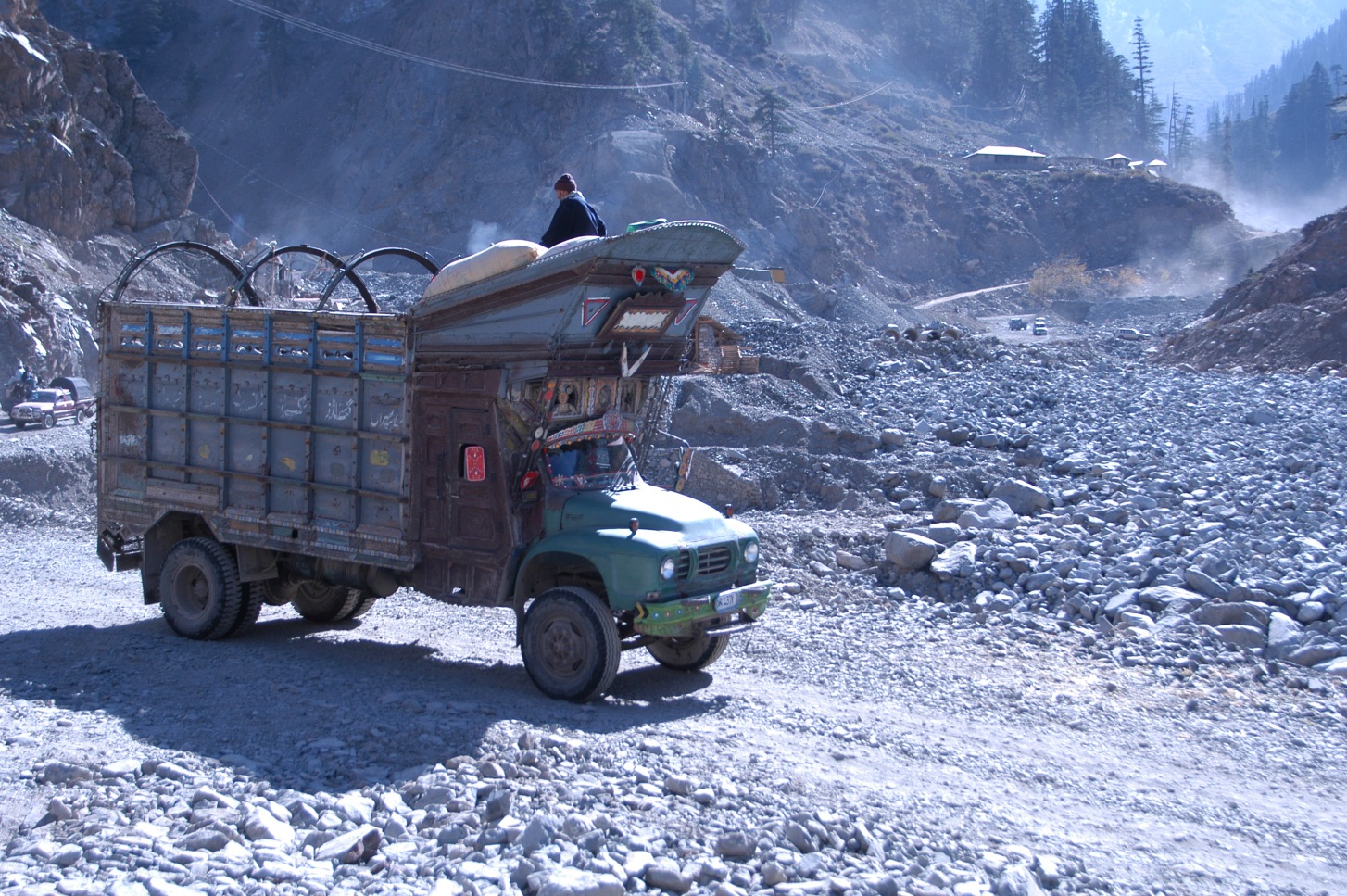 Example 4: Chitral, NW Pakistan– local knowledge disregarded
Foreign contractors have limited understanding of local conditions
Warnings from local community disregarded
Result: houses, equipment and people washed away
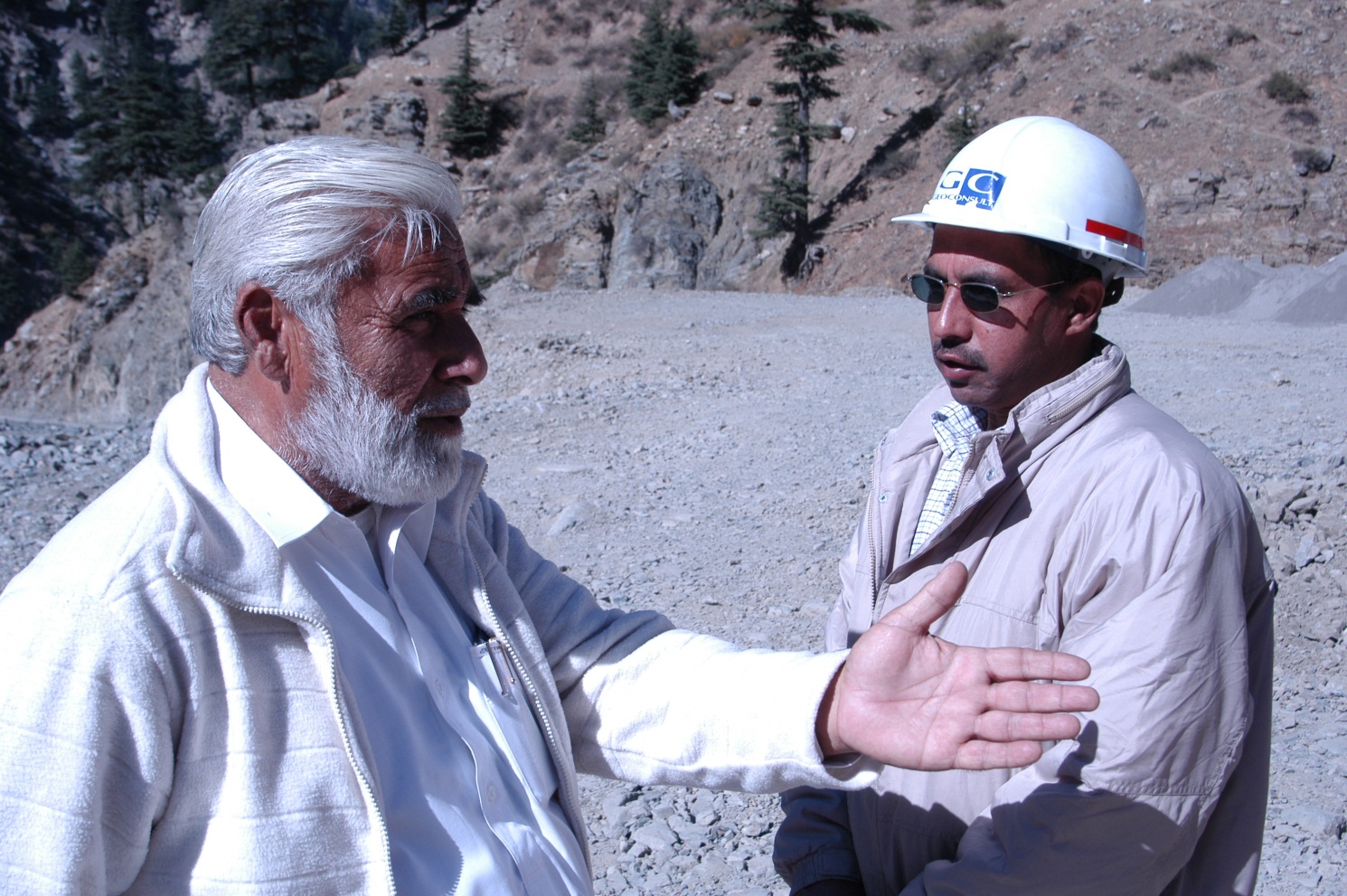 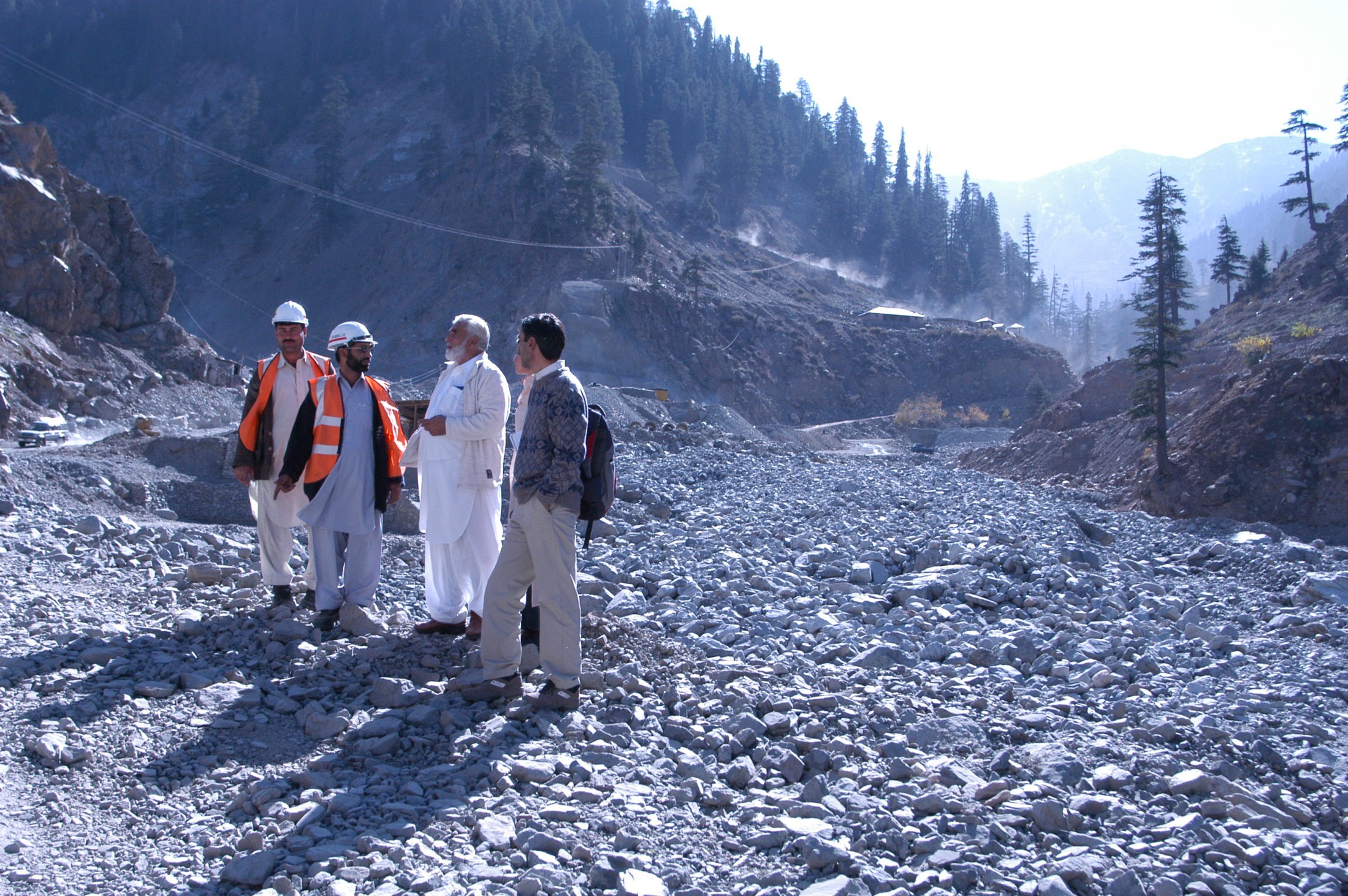 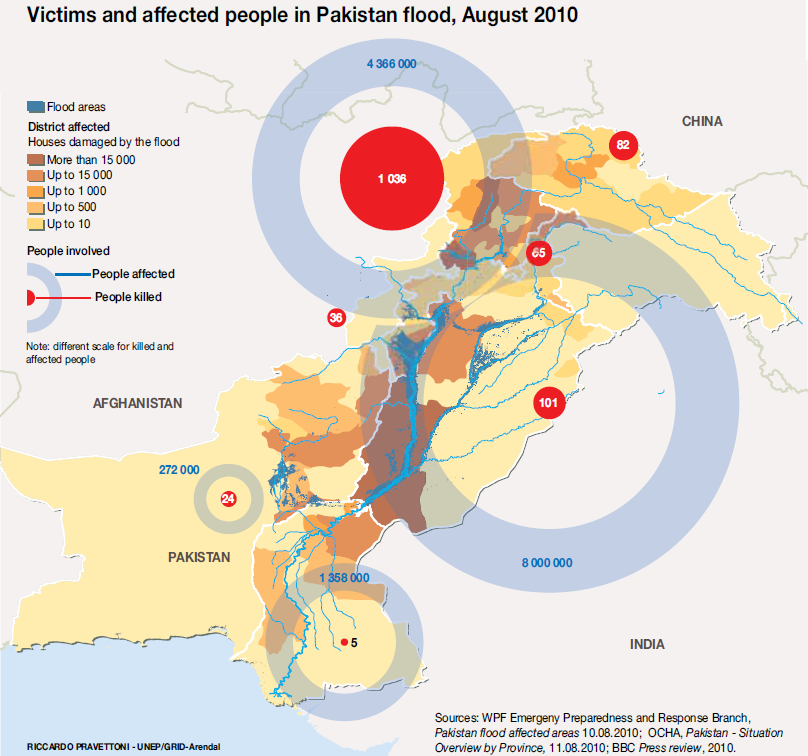 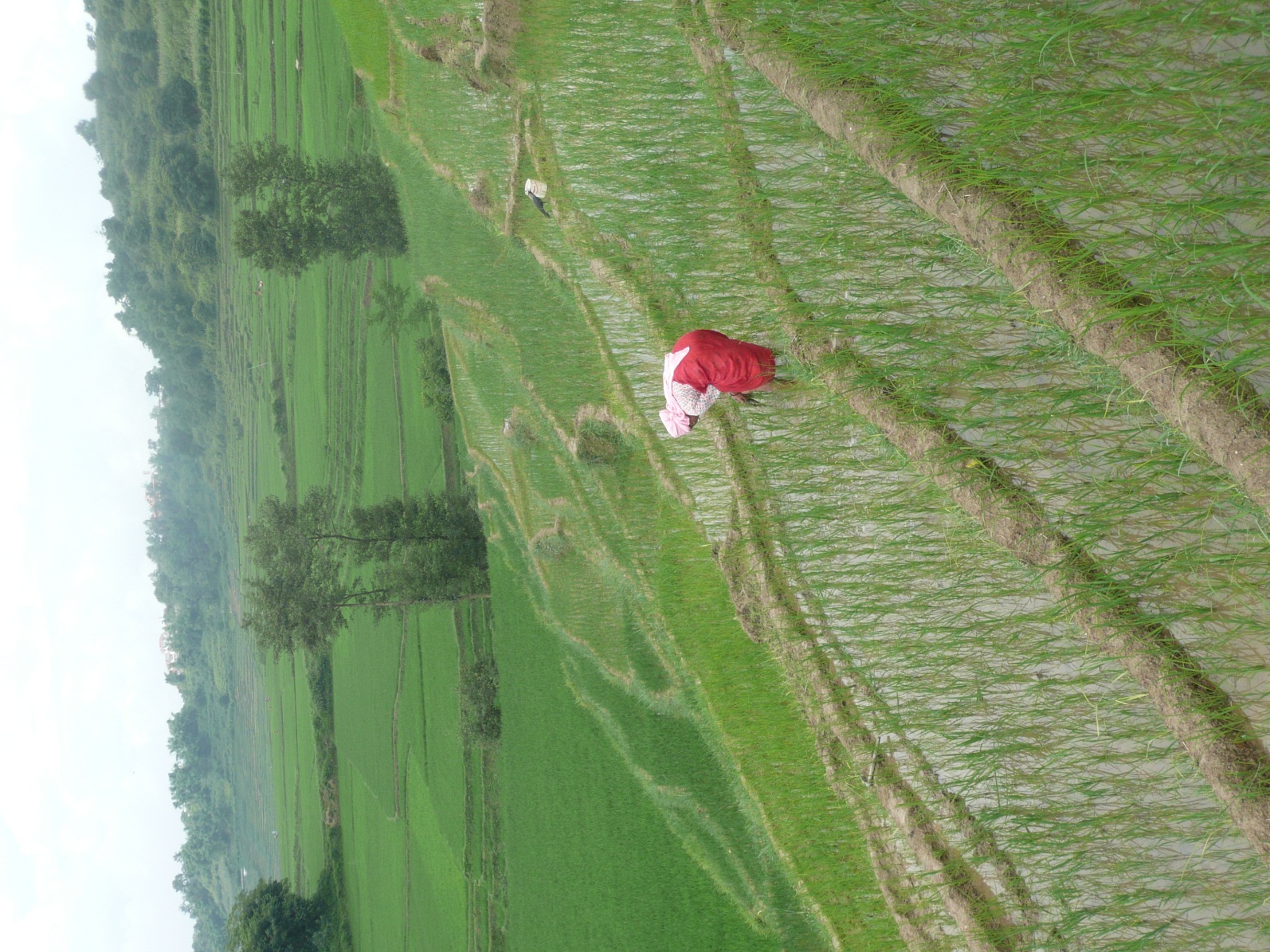 Local water management as a solution
Mishing Community, Brahmaputra floodplain, Assam, India
[Speaker Notes: ‘Ghang Ghar’ house on stilts of the Mishing communities]
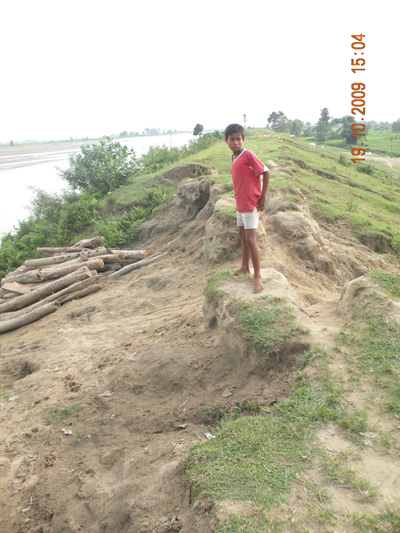 Lack of maintenance of embankments
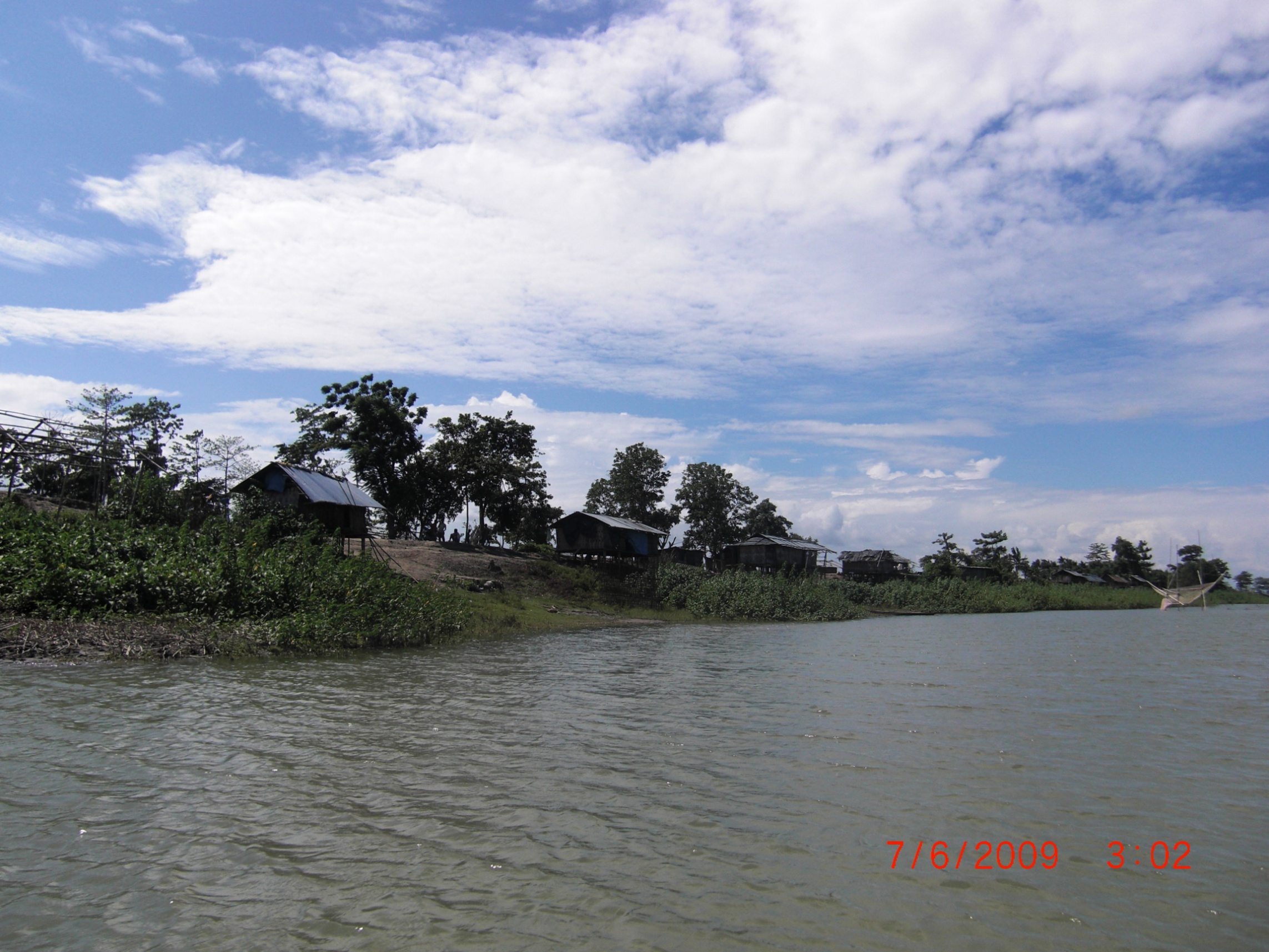 Who governs our flood mitigation structures?
Matters of importance
Urgent need to improve infrastructure for management of water hazards and resources.
Infrastructure development particularly vulnerable to corruption. Currently 5-20% of construction costs are lost to corruption (18 billion USD/year ).
Same channels for implementation (same bottlenecks) = mismatch between financial flows and the capacity for financial management = risk for un-ethical practices.
How to minimize corruption risks?
Improve water adaptation measure selection:
Open and transparent cost-benefit analyses (including social benefits) of investment options

Improve governance systems
Mutual accountability - Build in better accountability systems between and within governments as well as the private sector
Ensure transparency in flows of funding
Need for oversight bodies with technical expertise, free from conflict of interest
Public engagement and involvement
Recommendations: There is a need…
to improve governance systems of embankments and similar flood mitigation infrastructure.
to build capacity in governments on national and local level to take informed decisions when planning for new infrastructure.
to involve the local level in all parts of the process (planning, construction, governance, maintenance).
to fight corruption in all parts of the process when planning for and constructing new infrastructure.
to support watch dogs keeping track on infrastructure development.
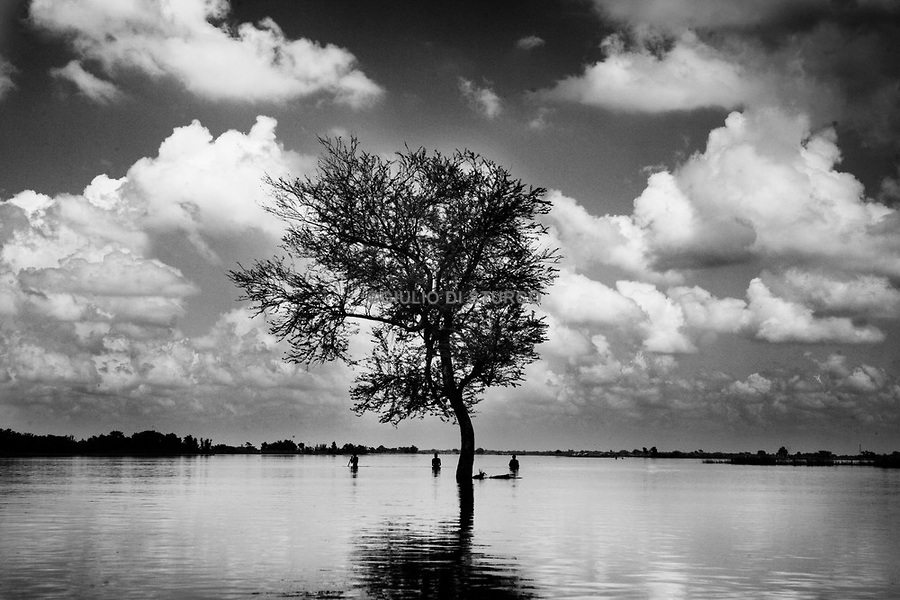 Thank You!
mats.eriksson@siwi.org